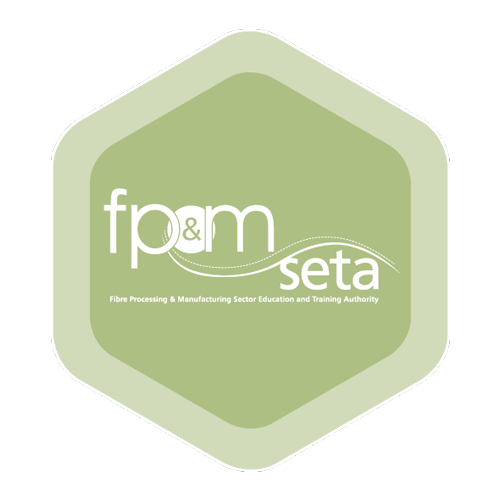 FP&M SETA
PRESENTATION ON 
E-QUALIFICATION AND CAREER PORTAL
CONTENTS
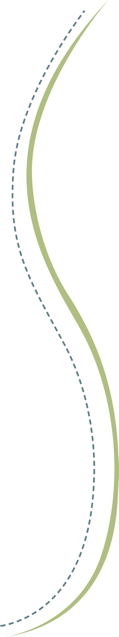 Background About E-Qualification Portal
Functionality and Features of the E-Qualifications Portal
      Background About Career Portal 	                                                                                                      
            Functionality and Features of the Career Portal
                       Access, Support and Live Demo
01
02
03
04
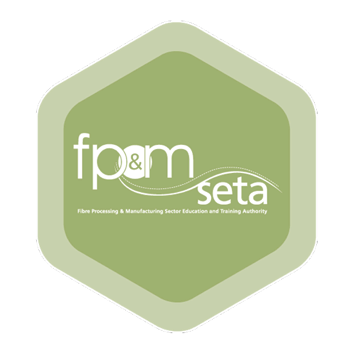 05
BACKGROUND, FEATURES AND BENEFITS OF                  E-QUALIFICATIONS  PORTAL
Background 

FP&M SETA’s Digitisation strategy and Alignment to 4IR 	
Free value add solution for  FP&M SETA accredited service providers to manage learning and training process. 
Provision of QCTO accredited training and qualifications in a phased approach 
Digitisation of approved qualification and training content for online learning (Phase 2)
Online administration of training and qualifications for SDP’s
Features and Benefits of the e-Qualification Portal
SCORM- Compliant and  User-friendly Interface
Smart Scheduling tool
Automated alters and notifications 
Centralized learning Material and Content Management
Blended Learning Features
Assessment and Testing
Reporting , Tracking and Analytics 
Data Privacy and Security.
Ease of Integration with IMIS
Ease of access through any smart mobile devices 
Collaboration between leaners and facilitators
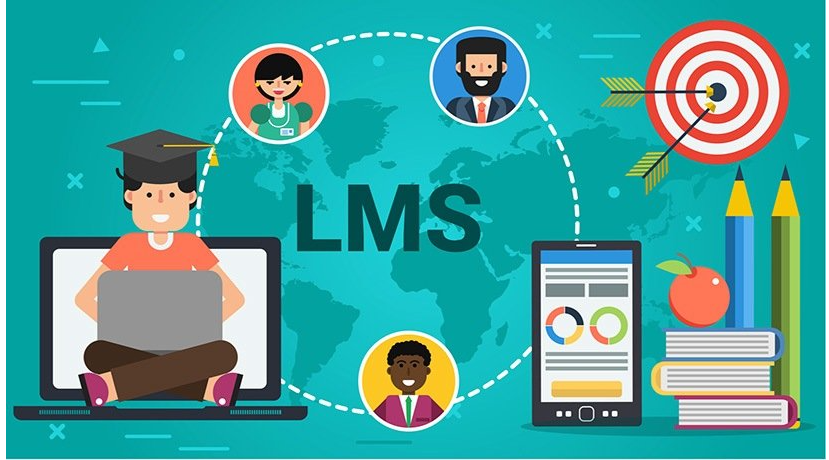 BACKGROUND ON CAREER PORTAL
FUNCTIONS AND FEATURES OF THE PORTAL
Technological Advancements                                         Content
FP&M SETA Subsectors
Qualifications
Scarce and critical skills 
Skills development interventions
Learning opportunities 
Key occupations 
Stakeholders / companies
Videos and audio clips of our industries
Mobility 
RMS “Recruitment Management System”
Social media feeds
Adaptive function from any device 
Secure login
Advanced reporting 
Vacancy search functionality
Strengthen
Implement
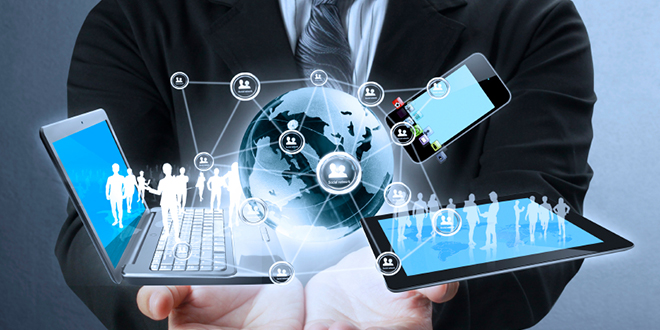 ACCESS, SUPPORT  AND LIVE DEMO
The E-Qualifications Portal can be accessed through the below link
www.fpmlearning.org.za  or via the FP&M SETA website 

Career Portal can be accessed using the below link  
http://www.careers-fpmseta.org.za or via the FP&M SETA website.

For Remote and Telephonic support on the career portal contact 
011 4031700 or e-mail ittechnical@fpmseta.org.za
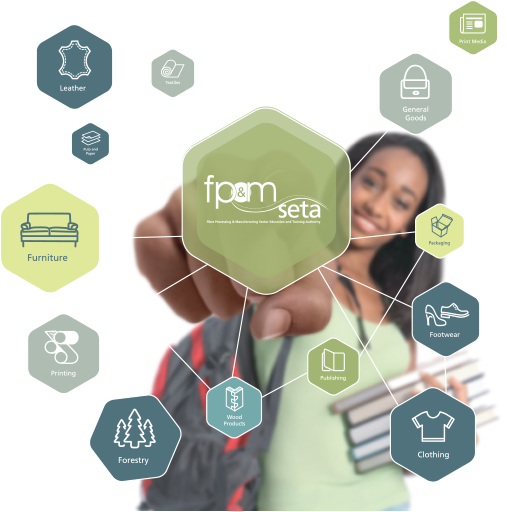 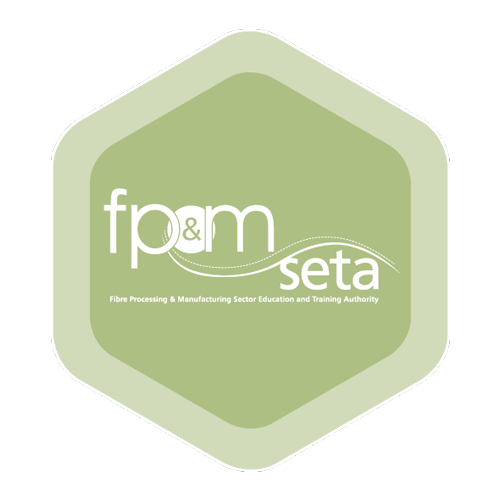 Thank you
7